Concurrency
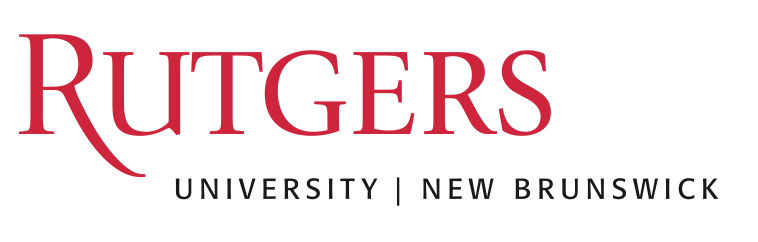 Other Examples
Consider multi-threaded applications that do more than increment shared balance

Multi-threaded application with shared linked-list
All concurrent:
Thread A inserting element a
Thread B inserting element b
Thread C looking up element c
Shared Linked List
typedef struct __node_t { 
	int key; 
	struct __node_t *next;
} node_t;
Typedef struct __list_t {
	node_t *head;
} list_t;

Void List_Init(list_t *L) {
	L->head = NULL;
}
n2
n3
head
Shared Linked List
Void List_Insert(list_t *L, int key) { 
	node_t *new = malloc(sizeof(node_t)); 
	assert(new);
	new->key = key;
	new->next = L->head;
	L->head = new; 
}
n2
n3
n4
head
int List_Lookup(list_t *L,  int key) { 
	node_t *tmp = L->head;	while (tmp) { 
		if (tmp->key == key) 				return 1; 
		tmp = tmp->next; 
	} 
return 0; 
}
What can go wrong?
Find a schedule that leads to problem?
Linked-List Race
Thread 1				Thread 2    			 
new->key = key
new->next = L->head
Linked-List Race
T1’s
n1
n2
n3
n4
head
…
Linked-List Race
Thread 1				Thread 2    			 
new->key = key
new->next = L->head
    Cntxt_Switch()		new->key = key
					new->next = L->head
					L->head = new
Linked-List Race
T1’s
n1
n2
n3
n4
…
T2’s
n5
head
Linked-List Race
Thread 1				Thread 2    			 
new->key = key
new->next = L->head
    Cntxt_Switch()		new->key = key
					new->next = L->head
					L->head = new								Cntxt_Switch()						  						   L->head = new
Both entries point to old head
Only one entry (which one?) can be the new head.
Resulting Linked List
head
T1’s
n1
n2
n3
n4
…
T2’s
n5
[orphan node]
Locking Linked Lists
Void List_Insert(list_t *L, int key) { 
	node_t *new = 
		malloc(sizeof(node_t)); 
	assert(new);
	new->key = key;
	new->next = L->head;
	L->head = new; 
}

int List_Lookup(list_t *L, int key) { 
	node_t *tmp = L->head;	while (tmp) { 
		if (tmp->key == key) 				return 1; 
		tmp = tmp->next; 
	} 
      return 0; 
}
typedef struct __node_t { 
	int key; 
	struct __node_t *next;
} node_t;

Typedef struct __list_t {
	node_t *head;
} list_t;

Void List_Init(list_t *L) {
	L->head = NULL;
}
How to add locks?
Locking Linked Lists
typedef struct __node_t { 
	int key; 
	struct __node_t *next;
} node_t;

Typedef struct __list_t {
	node_t *head;
} list_t;

Void List_Init(list_t *L) {
	L->head = NULL;
}
typedef struct __node_t { 
	int key; 
	struct __node_t *next;
} node_t;

Typedef struct __list_t {
	node_t *head;
	pthread_mutex_t lock;
} list_t;

Void List_Init(list_t *L) {
	L->head = NULL;
	pthread_mutex_init(&L->lock, NULL);
}
How to add locks?
pthread_mutex_t lock;
One lock per list
Locking Linked Lists : Approach #1
Void List_Insert(list_t *L,  int key) { 
	
  node_t *new = malloc(sizeof(node_t)); 
	assert(new);
	new->key = key;
	new->next = L->head;
	L->head = new; 
}
int List_Lookup(list_t *L, int key) { 
	node_t *tmp = L->head;	while (tmp) { 
		if (tmp->key == key) 						return 1; 
		tmp = tmp->next; 
	} 
      return 0; 
}
Consider everything critical section
Pthread_mutex_lock(&L->lock);
Pthread_mutex_unlock(&L->lock);
Pthread_mutex_lock(&L->lock);
Pthread_mutex_unlock(&L->lock);
Locking Linked Lists : Approach #2
Void List_Insert(list_t *L,  int key) { 
	
  node_t *new = malloc(sizeof(node_t)); 
	assert(new);
	new->key = key;
	new->next = L->head;
	L->head = new; 
}
int List_Lookup(list_t *L, int key) { 
	node_t *tmp = L->head;	while (tmp) { 
		if (tmp->key == key) 						return 1; 
		tmp = tmp->next; 
	} 
      return 0; 
}
Can critical section be smaller?
Pthread_mutex_lock(&L->lock);
Pthread_mutex_unlock(&L->lock);
Pthread_mutex_lock(&L->lock);
Pthread_mutex_unlock(&L->lock);
Locking Linked Lists : Approach #2
Void List_Insert(list_t *L,  int key) { 
	
  node_t *new = malloc(sizeof(node_t)); 
	assert(new);
	new->key = key;
	new->next = L->head;
	L->head = new; 
}
int List_Lookup(list_t *L, int key) { 
	node_t *tmp = L->head;	while (tmp) { 
		if (tmp->key == key) 						return 1; 
		tmp = tmp->next; 
	} 
      return 0; 
}
Can critical section be smaller?
Pthread_mutex_lock(&L->lock);
Pthread_mutex_unlock(&L->lock);
Pthread_mutex_lock(&L->lock);
Pthread_mutex_unlock(&L->lock);
Locking Linked Lists : Approach #3
Void List_Insert(list_t *L,  int key) { 
	
  node_t *new = malloc(sizeof(node_t)); 
	assert(new);
	new->key = key;
	new->next = L->head;
	L->head = new; 
}
int List_Lookup(list_t *L, int key) { 
	node_t *tmp = L->head;	while (tmp) { 
		if (tmp->key == key) 						return 1; 
		tmp = tmp->next; 
	} 
      return 0; 
}
Can critical section be smaller?
Pthread_mutex_lock(&L->lock);
Pthread_mutex_unlock(&L->lock);
Pthread_mutex_lock(&L->lock);
If no List_Delete(), locks not needed
(Any non-head element cannot change
once inserted)
Pthread_mutex_unlock(&L->lock);
Implementing Synchronization
Build higher-level synchronization primitives in OS
Operations that ensure correct ordering of instructions across threads
Motivation: Build them once and get them right
Monitors
Semaphores
Locks
Condition Variables
Loads
Test&Set
Stores
Disable Interrupts
Lock Implementation Goals
Correctness 
Mutual exclusion
Only one thread in critical section at a time
Progress (deadlock-free)
If several simultaneous requests, must allow one to proceed
Bounded (starvation-free)
Must eventually allow each waiting thread to enter
Fairness
Each thread waits for same amount of time
Performance 
CPU is not used unnecessarily (e.g., spinning)
Implementing Synchronization
To implement, need atomic operations (with hardware support)
Atomic operation: No other instructions can be interleaved
Examples of atomic operations
Code “between” interrupts on uniprocessors
Disable timer interrupts, don’t do any I/O
Loads and stores of words (aligned, hardware-native load/store size)
Load r1, B
Store r1, A
Special hardware instructions
Test&Set
Compare&Swap
Fetch&Add
Implementing Locks with Interrupts
Turn off interrupts for critical sections
Prevent dispatcher from running another thread
Code between interrupts executes atomically
void lock(lock_t *l) {	disableInterrupts();}
void unlock(lock_t *l) {	enableInterrupts();}
Disadvantages??
Don’t want to allow user-space code disable interrupts

What if process crashes or runs away with the processor without yielding?

Stopping interrupts for too long is bad (can’t perform other useful work)

Only works on uniprocessors
Implementing LOCKS: w/ Load+Store
Code uses a single shared lock variable
Boolean flag = false; // shared variable
Void lock(Boolean *flag) {
	while (*flag) /* wait */ ;
	*flag = true;
}	
Void unlock(Boolean *flag) {
	*flag = false;
}
Does this work?
Can you produce an example schedule that fails with 2 threads?
Race Condition with LOAD and STORE
*flag == 0 initially

Thread 1								  Thread 2    			 
while(*flag == 1);
														while(*flag== 1);
														*flag = 1
*flag = 1
Both threads grab lock!
Problem: Testing lock and setting lock are not atomic
Next solutions: Build on hardware atomic instructions
xchg: atomic exchange, or test-and-set
// xchg(int *addr, int newval)                  // return what was pointed to by addr              // at the same time, atomically store newval into addr  
int xchg(int *addr, int newval) {	int old = *addr;	*addr = newval;	return old;}
static inline uint xchg(volatile unsigned int *addr, unsigned int newval) {
    uint result;
    asm volatile("lock; xchgl %0, %1" :
                 "+m" (*addr), "=a" (result) :
                 "1" (newval) : "cc");
    return result;
}
LOCK Implementation with XCHG
typedef struct __lock_t { 
	int flag; 
} lock_t; 

void init(lock_t *lock) { 
	lock->flag = ??; 
} 

void lock(lock_t *lock) { 
	????; 
	// hint: spin-wait (do nothing) 
} 

void unlock(lock_t *lock) { 
	lock->flag = ??; 
}
Use
int xchg(int *addr, int newval)
LOCK implementation with XCHG
typedef struct __lock_t { 
	int flag; 
} lock_t; 

void init(lock_t *lock) { 
	lock->flag = 0; 
} 

void acquire(lock_t *lock) { 
	while(xchg(&lock->flag, 1) == 1) ; 
	// spin-wait (do nothing) 
} 

void release(lock_t *lock) { 
	lock->flag = 0; // no atomics here
}
More atomic HW: Compare and Swap
int CompareAndSwap(int *addr, int expected, int new) {
  int actual = *addr; 
  if (actual == expected) 
    *addr = new; 
  return actual; 
}
void lock(lock_t *lock) { 
     ??;
	// use CompareAndSwap(&lock->flag, ?, ?)
	// hint: spin-wait (do nothing) 
}
More atomic HW: Compare and Swap
int CompareAndSwap(int *addr, int expected, int new) {
  int actual = *addr; 
  if (actual == expected) 
    *addr = new; 
  return actual; 
}
void lock(lock_t *lock) { 
	while(CompareAndSwap(&lock->flag, 0, 1)				 == 1) ; 
	// spin-wait (do nothing) 
}
Basic Spinlocks are Unfair
unlock
lock
unlock
lock
unlock
lock
unlock
lock
lock
spin
spin
spin
spin
A
B
A
B
A
B
A
B
0
20
40
60
80
100
120
140
160
OS Scheduler is typically independent of locks/unlocks
Fairness: Ticket Locks
Idea: reserve each thread’s turn to use a lock.
Each thread spins until their turn.
Use yet another hardware atomic primitive, fetch-and-add:
int FetchAndAdd(int *ptr) {
	int old = *ptr;
	*ptr = old + 1;
	return old;
}
Lock: Grab ticket;  Spin while not thread’s ticket != turn
Unlock: Advance to next turn
Ticket Lock Example
A lock(): 
B lock():
C lock():
A unlock(): 
B runs
A lock():
B unlock(): 
C runs
C unlock(): 
A runs
A unlock(): 
C lock():
Turn
Ticket
0
1
2
3
4
5
6
7
Ticket Lock Example
A lock(): gets ticket 0, spins until turn = 0 runs
B lock(): gets ticket 1, spins until turn=1
C lock(): gets ticket 2, spins until turn=2
A unlock(): turn++ (turn = 1)
B runs
A lock(): gets ticket 3, spins until turn=3
B unlock(): turn++ (turn = 2)
C runs
C unlock(): turn++ (turn = 3)
A runs
A unlock(): turn++ (turn = 4)
C lock(): gets ticket 4, runs
0
1
2
3
4
5
6
7
Ticket Lock Implementation
void lock(lock_t *lock) {
	int myturn = FAA(&lock->ticket);
	while (lock->turn != myturn); // spin
}
void unlock (lock_t *lock) {
	FAA(&lock->turn);
}
typedef struct __lock_t {
	int ticket;
	int turn;
}

void lock_init(lock_t *lock) {
	lock->ticket = 0;
	lock->turn = 0;
}
Spinlock Performance
Fast when…
 - many CPUs
 - locks held a short time
 - advantage: avoid context switch

Slow when…
 - one CPU
 - locks held a long time
 - disadvantage: spinning is wasteful
Spinlocks may be CPU-inefficient
lock
unlock
lock
spin
spin
spin
spin
spin
A
B
C
D
A
B
C
D
0
20
40
60
80
100
120
140
160
CPU scheduler may run B instead of A
even though B is waiting for A
Significant inefficiency on uniprocessors
(e.g. N-1 threads waiting one quantum each for N’th thread to release the lock)
Could we just yield() when waiting?
typedef struct __lock_t {
	int ticket;
	int turn;
}

void lock_init(lock_t *lock) {
	lock->ticket = 0;
	lock->turn = 0;
}
void lock(lock_t *lock) {
	int myturn = FAA(&lock->ticket);
	while(lock->turn != myturn)
		yield();
}
void unlock(lock_t *lock) {
	FAA(&lock->turn);
}
Yield Instead of Spin
lock
unlock
lock
spin
spin
spin
spin
spin
A
B
C
D
A
B
C
D
no yield:(spin)
0
20
40
60
80
100
120
140
160
lock
unlock
lock
A
A
B
yield:
0
20
40
60
80
100
120
140
160
Spinlock vs. yield Performance
How much CPU wasted? 
   Without yield: O(threads * time_slice)
With yield: O(threads * context_switch) 

So even with yield, spinning is slow with high thread contention

Next improvement: Block (don’t schedule a thread until unlocked) and put thread on waiting queue instead of check and yield each time
OS support in implementing locks is helpful!
Useful to also enforce fairness (e.g., unblock one at a time)
See text for example implementations of blocking-based locks
Concurrency Objectives
Mutual exclusion (e.g., A and B don’t run at same time)
 - solved with locks

Ordering (e.g., B runs after A does something)
 - solved with condition variables and semaphores
Condition Variables
wait(cond_t *cv, mutex_t *lock)
 - assumes the lock is held when wait() is called
 - puts caller to sleep + releases the lock (atomically)
	Don’t spin wait for condition to become true
 - when awoken, reacquires lock before returning

signal(cond_t *cv)
 - wake a single waiting thread (if >= 1 thread is waiting)
 - if there is no waiting thread, just return, doing nothing
Join Implementation: Correct
Parent:
Child:
void thread_join() {
	Mutex_lock(&m);		   // w
	if (done == 0)		   // x
		Cond_wait(&c, &m);  // y
	Mutex_unlock(&m);	   // z
}
void thread_exit() {
	Mutex_lock(&m);		// a
	done = 1;			// b
	Cond_signal(&c);		// c
	Mutex_unlock(&m);	 // d
}
Note: Cond_wait also releases mutex before waiting.
Provided condition is not met yet
Parent:	  w	x	y				    z
Child:				a	b      c       d
Use mutex (lock) m to ensure no race between interacting with state (done)and the wait/signal
Producer/Consumer Problem
Producers generate data (like pipe writers)
Consumers grab data and process it (like pipe readers)
Use condition variables to:
make producers wait when buffers are full
make consumers wait when there is nothing to consume
A broken Implementation of Producer Consumer
void *consumer(void *arg) {
	while(1) {
		Mutex_lock(&m);  // c1
		if (numfull == 0) // c2
			Cond_wait(&cond, &m); // c3
		int tmp = do_get(); // c4
		Cond_signal(&cond); // c5
		Mutex_unlock(&m); // c6
		printf(“%d\n”, tmp); // c7
	}
}
void *producer(void *arg) {
	for (int i=0; i<loops; i++) {
		Mutex_lock(&m); // p1
		if (numfull == max) //p2
			Cond_wait(&cond, &m); //p3
		do_fill(i); // p4
		Cond_signal(&cond); //p5
		Mutex_unlock(&m); //p6
	}
}
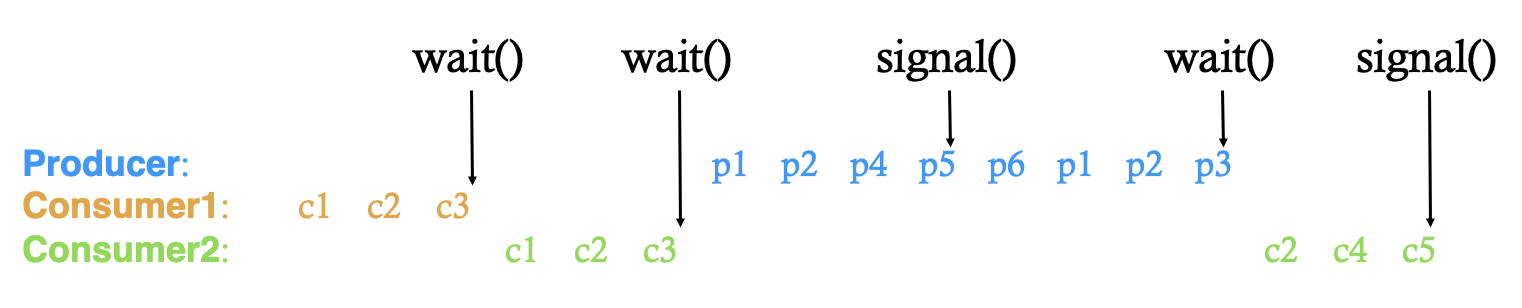 does last signal wake producer or consumer2?
Producer/Consumer:Two CVs
void *producer(void *arg) { 
	for (int i = 0; i < loops; i++) { 
		Mutex_lock(&m); // p1 
		if (numfull == max) // p2 
		     Cond_wait(&empty, &m); // p3 
		do_fill(i);  // p4
		Cond_signal(&fill); // p5 
		Mutex_unlock(&m); //p6
	}
}
void *consumer(void *arg) { 
	while (1) { 
		Mutex_lock(&m);  // c1
		if (numfull == 0) // c2
			Cond_wait(&fill, &m); // c3 
		int tmp = do_get(); // c4
		Cond_signal(&empty); // c5
		Mutex_unlock(&m);  // c6
	}
 }
Is this correct?  Can you find a bad schedule?
1. consumer1 waits because numfull == 0
2. producer increments numfull, wakes consumer1
3. before consumer1 runs, consumer2 runs, grabs entry, sets numfull=0.
4. consumer1 then reads bad data.
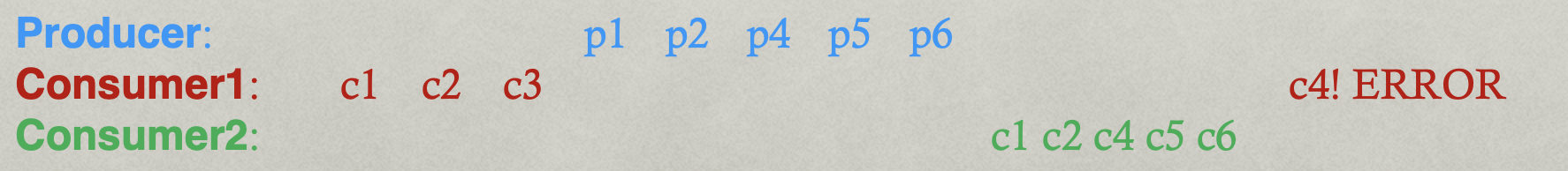 CV Rule of Thumb 3
Whenever a lock is acquired, recheck assumptions about state!
Use “while” instead of “if”
Possible for another thread to grab lock between signal and wakeup from wait
Difference between Mesa (practical implementation) and Hoare (theoretical) semantics
Signal() simply makes a thread runnable, does not guarantee thread run next
Note that some libraries also have “spurious wakeups” 
May wake multiple waiting threads at signal or at any time
Producer/Consumer:Two CVs and WHILE
void *producer(void *arg) { 
	for (int i = 0; i < loops; i++) { 
		Mutex_lock(&m); // p1 
		while (numfull == max) // p2 
			Cond_wait(&empty, &m); // p3 
		do_fill(i);  // p4
		Cond_signal(&fill); // p5 
		Mutex_unlock(&m); //p6
	}
}
void *consumer(void *arg) { 
	while (1) { 
		Mutex_lock(&m); 
		while (numfull == 0)
			Cond_wait(&fill, &m); 
		int tmp = do_get();
		Cond_signal(&empty);
		Mutex_unlock(&m); 
	}
 }
Is this correct?  Can you find a bad schedule?
Correct!
- no concurrent access to shared state
- every time lock is acquired, assumptions are reevaluated
- a consumer will get to run after every do_fill()
- a producer will get to run after every do_get()
Summary: rules of thumb for CVs
Keep state in addition to CV’s

Always do wait/signal with lock held

Whenever thread wakes from waiting, recheck state
Common concurrency bugs
Violations of atomicity

Violations of ordering

Deadlocks
T1: lock(l1); lock(l2);
T2: lock(l2); lock(l1);
Conclusions
Concurrency is needed to obtain high performance by utilizing multiple cores
Threads are multiple execution streams within a single process or address space (share PID and address space, own registers and stack)
Context switches within a critical section can lead to non-deterministic bugs (race conditions)
Use locks to provide mutual exclusion, CVs for ordering
Improving performance requires reducing critical section cost